Database Applications (15-415)SQL-Part III Lecture 09, February 09, 2020
Mohammad Hammoud
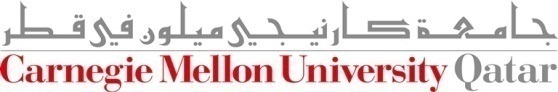 Today…
Last Session:
Standard Query Language (SQL)- Part II

Today’s Session:
Standard Query Language (SQL)- Part III

Announcements:
Quiz I will be on Tuesday, Feb 18 
PS2 is due on Wednesday, Feb 12 by midnight
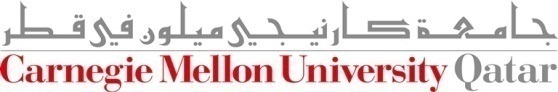 Outline
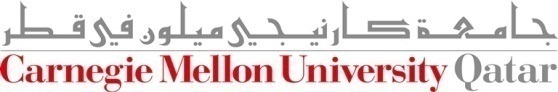 Reminder: Our Mini-U DB
Revisit: Insertions
insert into student(ssn, name, address)
values (123, ‘smith’, ‘main’)
insert into student
values (123, ‘smith’, ‘main’)
OR…
Bulk Insertions
How to insert, say, a table of “foreign-student”, in bulk?
insert into student
	select ssn, name, address
          from foreign-student
Revisit: Deletions
Delete the record of ‘smith’
delete from student
where name=‘smith’
Be careful - it deletes ALL the ‘smith’s!
Revisit: Updates
Update the grade to ‘A’ for ssn=123 and course 15-415
update takes
set grade=‘A’
where ssn = 123 and c-id= ‘15-415’
Updating Views
Consider the following view:


What if c-id is modified to ’15-440’?

What if c-id is deleted?
create view db-takes as
   (select * from takes where c-id=“15-415”)
A Rule of thumb: A command that affects a row in the view affects all corresponding rows in underlying tables!
View updates are tricky - typically, we can only update views that have no joins, nor aggregates!
Outline
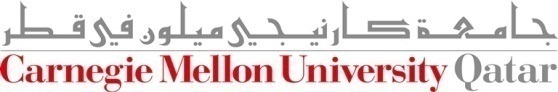 NULL Values
Column values can be unknown (e.g., a sailor may not yet have a rating assigned)

Column values may be inapplicable (e.g., a maiden-name column for men!)

The NULL value can be used in such situations

However, the NULL value complicates many issues!
Using NULL with aggregate operations 
COUNT (*) handles NULL values like any other values
SUM, AVG, MIN, and MAX discard NULL values
Comparing NULL values to valid values
Comparing NULL values to NULL values
Comparing Values In the Presence of NULL
Considering a row with rating = NULL and age = 20; what will be the result of comparing it with the following rows?
Rating = 8 OR age < 40 
Rating = 8 AND age < 40

In general:
NOT unknown
True OR unknown
False OR unknown
False AND unknown
True AND unknown
Unknown [AND|OR|=] unknown
 TRUE
 unknown
 unknown
 True
 unknown
 False
 unknown
 unknown
In the context of duplicates, the comparison of two NULL values is implicitly treated as TRUE (Anomaly!)
Comparing Values In the Presence of NULL
Considering a row with rating = NULL and age = 20; what will be the result of comparing it with the following rows?
Rating = 8 OR age < 40 
Rating = 8 AND age < 40

In general:
NOT unknown
True OR unknown
False OR unknown
False AND unknown
True AND unknown
Unknown [AND|OR|=] unknown
 TRUE
 unknown
Three-Valued Logic!
 unknown
 True
 unknown
 False
 unknown
 unknown
Inner Joins
Tuples of a relation that do not match some row in another relation (according to a join condition c) do not appear in the result
Such a join is referred to as “Inner Join” (so far, all inner joins)
select ssn, c-name 
from takes, class
where takes.c-id = class.c-id
Equivalently:
select ssn, c-name
from takes join class on takes.c-id = class.c-id
An Example of Inner Joins
Find all SSN(s) taking course s.e.
o.s.: gone!
Outer Joins
Tuples of a relation that do not match some row in another relation (according to a join condition c) can still appear exactly once in the result
Such a join is referred to as “Outer Join” 
Result columns will be assigned NULL values
select ssn, c-name
from takes outer join class 
on takes.c-id=class.c-id
An Example of Outer Joins
Find all SSN(s) taking course s.e.
Joins
The general SQL syntax:
select [column list]
from  table_name
   [inner | {left | right | full} outer ] join
    table_name
    on qualification_list
Outline
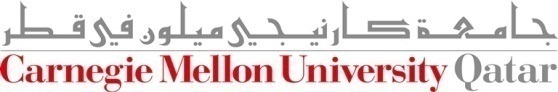 Integrity Constraints- A Review
An Integrity Constraint (IC) describes conditions that every legal instance of a relation must satisfy

Inserts/deletes/updates that violate IC’s are disallowed

ICs can be used to: 
Ensure application semantics (e.g., sid is a key)
Prevent inconsistencies (e.g., sname has to be a string, age must be < 20)
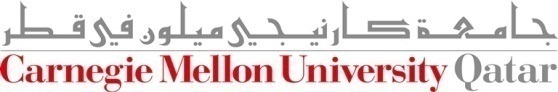 Types of Integrity Constraints- A Review
IC types:
Domain constraints

Primary key constraints 

Foreign key constraints 

General constraints 
Useful when more general ICs than keys are involved
Can be specified over a single table and across tables
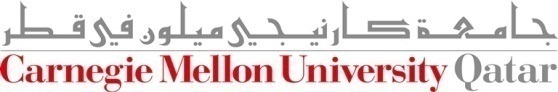 General Constraints Over a Single Table
Complex constraints over a single table can be defined using CHECK conditional-expression
CREATE TABLE Sailors (sid INTEGER,
			  sname CHAR (10),
			  rating INTEGER,
			  age REAL,
			  PRIMARY KEY (sid),
			  CHECK (rating >= 1 AND rating <= 10))
A domain constraint
A primary key constraint
A general constraint
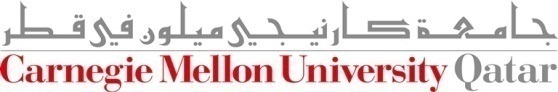 General Constraints Over a Single Table
How can we enforce that “Interlake” boats cannot be reserved?
CREATE TABLE Reserves (sid INTEGER,
			      bid INTEGER,
			      day DATE,
			      FOREIGN KEY (sid) REFERENCES Sailors,
   			      FOREIGN KEY (bid) REFERENCES Boats,
			      CONSTRAINT noInterlakeRes,
 			      CHECK (‘Interlake’ NOT IN 
				          (SELECT B.bname
				           FROM Boats B
				           WHERE B.bid = Reserves.bid)))
A foreign key constraint
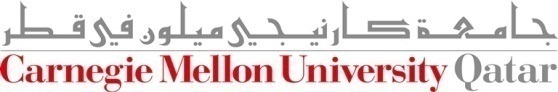 General Constraints Across Tables- Motivation
How can we enforce that the number of boats plus the number of sailors should not exceed 100?
CREATE TABLE Sailors (sid INTEGER,
			  sname CHAR (10),
			  rating INTEGER,
			  age REAL,
			  PRIMARY KEY (sid),
			  CHECK (rating >= 1 AND rating <= 10)
			   CHECK ( ((SELECT COUNT (S.sid) 
				         FROM Sailors S) +
				         (SELECT COUNT (B.bid) 
				          FROM Boats B)) < 100))
What if the Sailors table is empty and we insert more than 100 rows into Boats?
General Constraints Across Tables- Assertions
How can we enforce that the number of boats plus the number of sailors should not exceed 100?
CREATE ASSERTION  smallClub
CHECK  	
( (SELECT COUNT (S.sid) FROM Sailors S)
+ (SELECT COUNT (B.bid) FROM Boats B) < 100 )
ASSERTION is the right solution; not associated with either table!
New Domains
Users can define new domains using the CREATE DOMAIN statement
Source type
CREATE DOMAIN ratingval1 INTEGER DEFAULT 1
		CHECK ( VALUE >= 1 AND VALUE <= 10)
Optional!
CREATE DOMAIN ratingval2 INTEGER DEFAULT 1
		CHECK ( VALUE >= 1 AND VALUE <= 20)
ratingval1 and ratingval2 CAN be compared!
Domain constraints will be always enforced (also for new domains)!
Distinct Types
Users can define new distinct types using the CREATE TYPE statement
CREATE TYPE ratingtype1 AS INTEGER
CREATE TYPE ratingtype2 AS INTEGER
ratingtype1 and ratingtype2 CANNOT be compared!
Domain constraints will be always enforced (also for new types)!
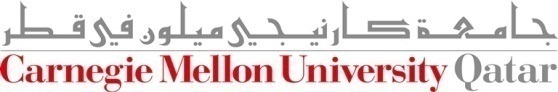 Triggers
A trigger is a procedural code that is automatically executed in response to certain events on a particular table or view in a database

Triggers can be activated either before or after
Insertions
Deletions
Updates
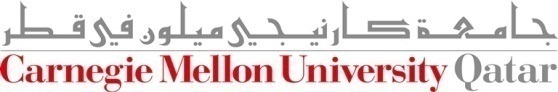 A Trigger Example
Set a timestamp field whenever a row in the takes table is updated



First: we need to add our timestamp field
ALTER TABLE takes
ADD COLUMN updated TIMESTAMP
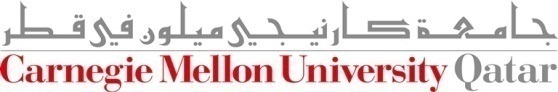 A Trigger Example
Set a timestamp field whenever a row in the takes table is updated



Second: we need to create a function that sets the “updated” column with the current timestamp
CREATE FUNCTION update_col()
	BEGIN
		NEW.updated = NOW(); 
		RETURN NEW;
	END
A Trigger Example
Set a timestamp field whenever a row in the takes table is updated



Third: we need to Invoke update_col() when a row in the takes table is updated
CREATE TRIGGER update_takes_modtime
	AFTER UPDATE ON takes
	FOR EACH ROW
	EXECUTE PROCEDURE update_col();
A row-level trigger; 
otherwise, it will be a
statement-level trigger
Next Class
Object-Relational Mapping
(ORM)
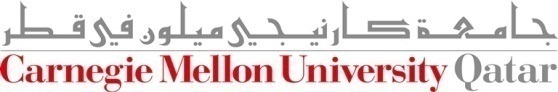